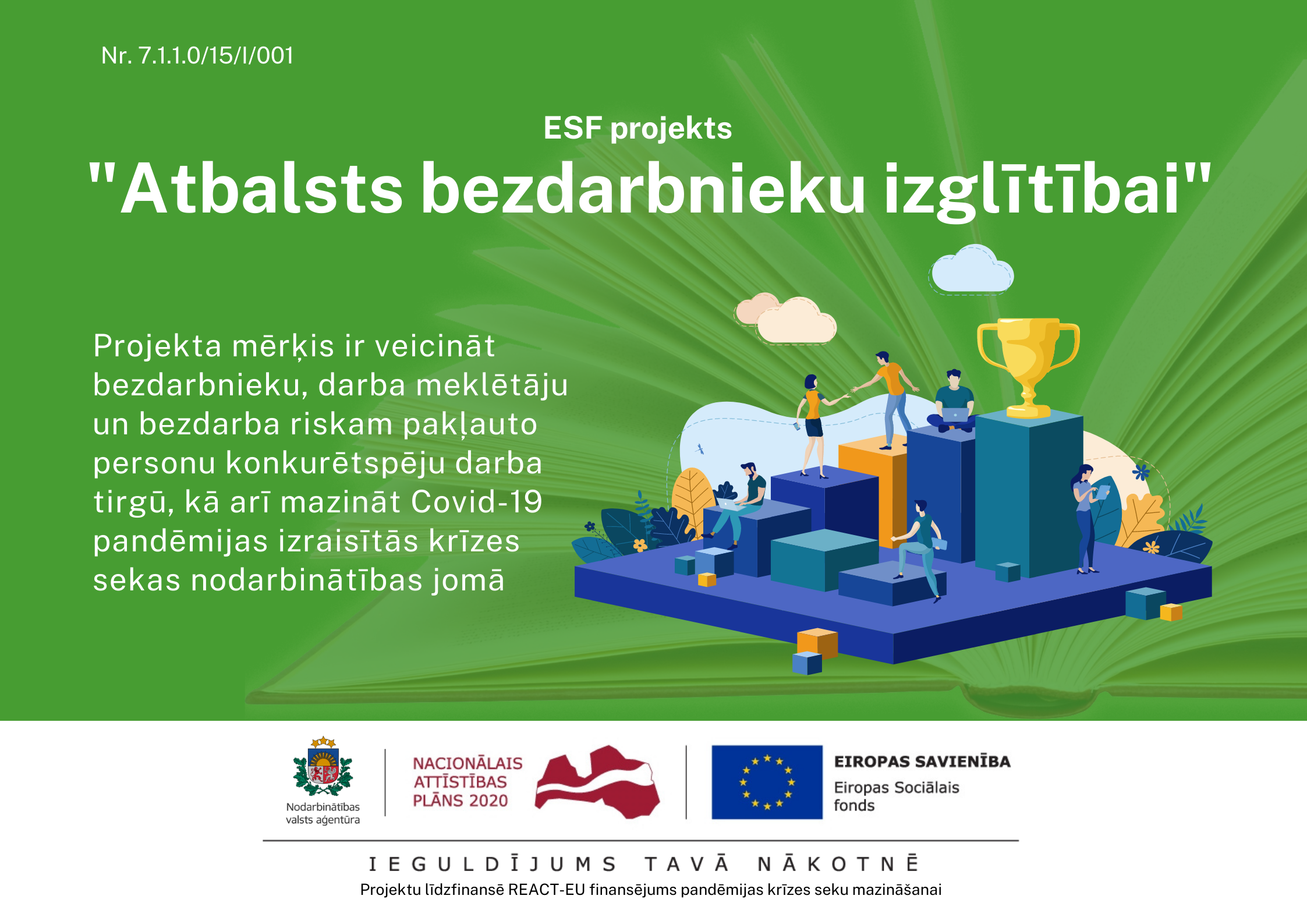 1
Sadarbības līguma starp NVA un IKVD ietvaros ESF projekts  „Atbalsts bezdarbnieku izglītībai” Nr.7.1.1.0/15/I/001
2023.gada oktobris
Kopš 2020./2021.gada Izglītības kvalitātes valsts dienests ir sadarbības partneris Nodarbinātības valsts aģentūras īstenotajā projektā ”Atbalsts bezdarbnieku izglītībai”.
Projekta mērķis: veicināt bezdarbnieku un darba meklētāju un bezdarba riska pakļauto personu konkurētspēju darba tirgū, kā arī mazināt Covid-19 pandēmijas izraisītās krīzes sekas nodarbinātības jomā; 

Kvalitātes dienesta funkcijas projekta ietvaros ir: izglītošanas procesa t.sk. eksāmenu, mācību prakšu īstenošanas kvalitātes kontrole, programmu ekspertīze, programmu akreditācijas termiņu un programmu īstenošanas vietu adrešu regulāra kontrole, metodiskais atbalsts iestādēm, darbs komisijās. 

Kontroles ietvaros tiek veiktas pārbaudes attiecībā uz mācību nodarbībām šādos izglītības programmu veidos: profesionālā tālākizglītība, profesionālā pilnveide, neformālās izglītības  programmas, profesionālās tālākizglītības moduļu un moduļu kopas, augstākās izglītības moduļu un moduļu kopas, atbilstoši izstrādātajiem kritērijiem.  Pārbaudes tiek veiktas arī attiecībā uz kvalifikācijas eksāmenu norisi un mācību prakses norisi. Kontroli un pārbaudes izglītības iestādē veic bez iepriekšēja brīdinājuma.
3
STATISTIKAS DATI:Paveiktais projekta ietvaros laika posmā 2021., 2022. un 2023.gada septembrim pieaugušo izglītības kvalitātes kontroles ietvaros
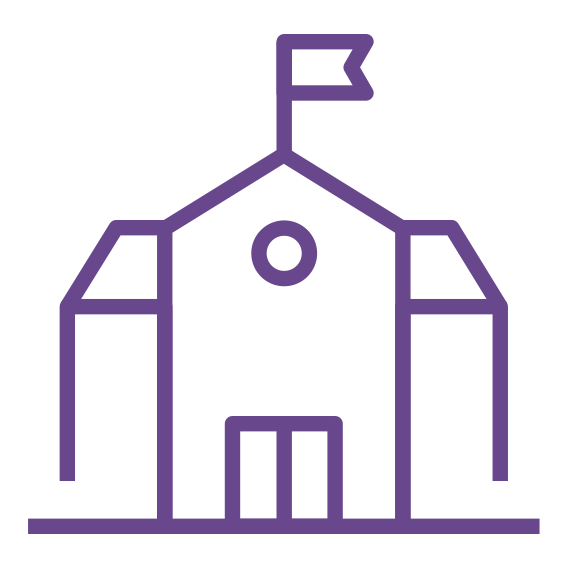 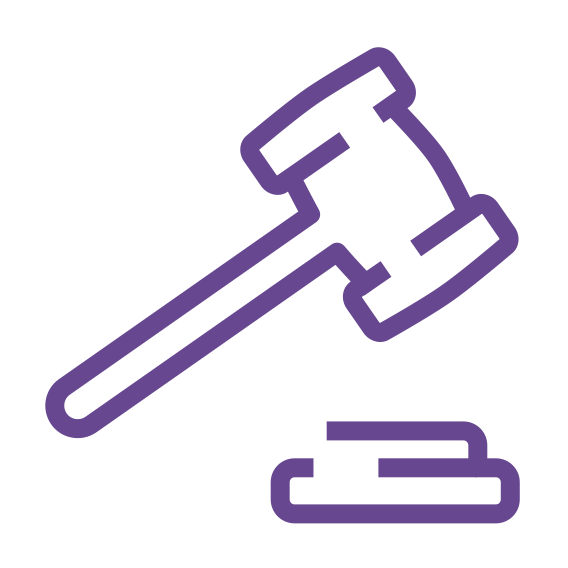 403 programmu ekspertīzes
41 izglītības iestāde (neskaitot mācību īstenošanas vietas)
18 035 programmām akreditācijas termiņu un apmācību īstenošanas vietu adrešu aktualitātes kontrole
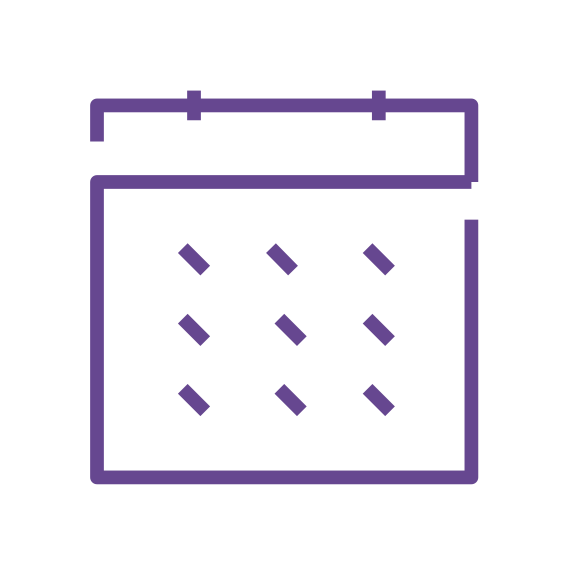 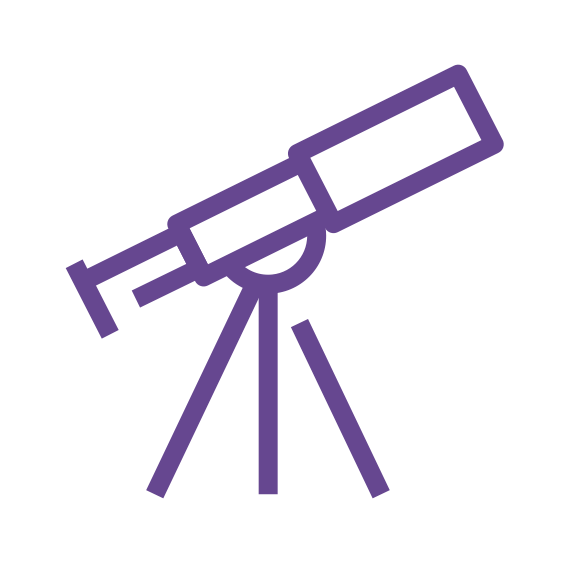 337 pārbaudes akti
4
20%
konstatēta neatbilstība
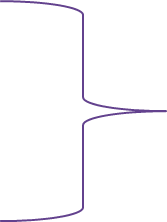 14%
konstatēta neatbilstība
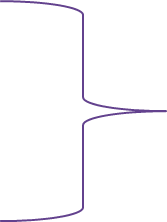 4%
konstatēta neatbilstība
5
[Speaker Notes: Informācija par 2023.gadu ietver 9 mēnešu laika periodu.

Biežāk sastopamās neatbilstības:
1. Aktualizējams jaunākais literatūras vai n/a saraksts;
2. Neformālās izglītības programmās – papildināma programmas struktūra atbilstoši IL 46.panta grozījumiem; aktualizējams saturs atbilstoši aktuālajām darba tirgus prasībām;
3. Aktualizējams programmas kods, adrese vai citi dati.]
19,6 %
konstatēta neatbilstība
6,4 %
konstatēta neatbilstība
17,1 %
konstatēta neatbilstība
6
[Speaker Notes: 2023.gada dati ir par 9 mēnešiem.
2023.gadā neatbilstības ir lielākoties par klāt pienākušajām, jaunajām mūžizglītības programmu un neformālās izglītības programmu īstenošanas adresēm.]
7
[Speaker Notes: 2023.gada dati ir par 9 mēnešiem.]
SŪDZĪBU IZSKATĪŠANA IZGLĪTĪBAS IESTĀDĒ (2023)
Ir saņemtas deviņas sūdzības, no tām bezdarbnieku apmācībā piecas un bezdarba riskam pakļauto personu (mūžizglītība) apmācībā četras.

Kopumā sastādīti 12 pārbaudes akti. Veicot pārbaudi astoņās izglītības iestādēs, kā pamatotas atzītas trīs, daļēji pamatotas četras un nepamatotas divas sūdzības.

Kā sūdzību iemesls pamatā ir bijis izglītības procesa kvalitātes nepietiekams nodrošinājums (67%), pamatā pedagoga pedagoģisko darba prasmju trūkums vai to nepilnības, kā arī tehniskā nodrošinājuma problēmas – nepietiekams interneta pieslēgums vai atbilstošs   programmatūras nodrošinājums.
8
NO KOPĒJĀ PĀRBAUŽU SKAITA:
9
[Speaker Notes: neatbilstība starp profesionālās kvalifikācijas eksāmena programmas praktiskajā daļā norādīto nepieciešamo materiālu un tehniskiem līdzekļiem un reāli uz vietas eksāmenā esošo;
eksāmena komisijas sastāva neatbilstība, komisijas personālsastāvs apstiprināts neatbilstošā termiņā (īsi pirms eksāmena);
netiek ievērots eksāmena norises laiks, atbilstoši eksāmena programmai (piem., 90 minūtēs abas daļas 12 izglītojamiem);
darba drošības instruktāža faktiski aprobežojas tikai ar parakstu žurnālā;
nepiemērotas telpas eksāmena organizēšanai.
praktikanti, dažādu iemeslu dēļ, neatradās prakses vietās pārbaudes laikā un ilgstoši nav bijis praksē;
praktikanti nebija apdrošināti;
prakses vietā nevarēja uzrādīt darba drošības instruktāžas žurnālus vai praktikants nebija parakstījies darba drošības instruktāžas žurnālā. 
Izglītības programmu īstenošanā: pedagogs strādā kaut arī nedrīkst IL 50.panta kārtībā (vadība nav pārliecinājusies par ierakstiem Sodu reģistrā);
Pedagogam nav atbilstošas izglītības, vai profesionālās kvalifikācijas mācāmajam priekšmetam; Daļa pedagogu nav ievadīti VIIS.
Izglītojamie nav informēti par stundu/nodarbību sarakstu, to izmaiņām;
Nodarbības vērojuma laikā tika konstatēts, ka faktiskais nodarbības saturs neatbilst apstiprinātajam tematiskajam plānam, ieraksti žurnālā neatbilst reālajai nodarbībai.
Pedagogi neatzīmē nodarbībā neesošus/esošus izglītojamos pirmajās 20 minūtēs, kā norādīts; kā ieradušies tiek atzīmēti prombūtnē esoši izglītojamie.]
NO KOPĒJĀ PĀRBAUŽU SKAITA 2023.gada 9 mēnešos:
10
[Speaker Notes: Secināms, ka projektā sākotnēji konstatētās neatbilstības, kuras saistītas ar informācijas ievietošanu VIIS (piem. izglītības programmu īstenošanas adreses, nolikumu ievietošana, informācijas par pedagogiem, iestādes vadītāju, kontaktinformācijas ievietošana u.c.) pamatā ir novērstas. 
Secināms, ka, balstoties uz veiktajām pārbaudēm, būtiski uzlabojusies situācija ar profesionālās kvalifikācijas prakšu īstenošanu.
Secināms, ka, balstoties uz veiktajām pārbaudēm, būtiski uzlabojusies situācija ar profesionālās kvalifikācijas eksāmenu norišu īstenošanu, atbilstoši n/a. 

2. Vienlaikus, ņemot vērā nesen veiktās izmaiņas Profesionālās izglītības likumā un ar to saistītos normatīvos aktos, ir būtiski ietekmēta neformālās izglītības programmu īstenošana, pārbaudes aktos ir parādījušās jaunas, ar n/a izmaiņām saistītas neatbilstības. Vēl divi faktori, kas būtiski ietekmē neatbilstību un izglītojamo sūdzību pieaugumu ir jaunu programmu īstenošana un jaunas mērķa grupas (bezdarba riskam pakļautās personas) iesaistīšana projektā. Tādējādi 2023.gada dati nav salīdzināmi ar iepriekšējo gadu datiem.

3. Biežāk konstatētās Izglītības iestāžu izglītības programmu īstenošanas neatbilstības, tostarp būtiski pārkāpumi:
3.1. izglītības iestādes neefektīvi īsteno iekšējo kontroli, mācību procesa norises kvalitātes kontroli;
3.2. atsevišķās izglītības programmās pedagoga pedagoģisko darba prasmju trūkums vai nepiemērotas mācīšanas metodes izvēle pieaugušo auditorijai;
3.3. materiāltehnisko resursu nepietiekamība;
3.4. nepietiekama izglītības programmu praktiskās daļas īstenošanas kvalitāte un kvantitāte (praktisko nodarbību skaits);
3.5. pedagogu skaidrojumi/tulkojumi, kas nav valsts valodā;
3.6. uzsākot apmācības, izglītības iestādes neizvērtē izglītojamo piemērotību attiecīgā līmeņa izglītības programmas apguvei;
3.7. mācību procesa diferenciācija (individuāla pieeja, atbilstoši iepriekšējam zināšanu līmenim).

4. Veicot programmu atbilstības n/a izvērtēšanu, konstatētās neatbilstības  uzraudzības periodā ir samazinājušās no 20% 2021.gadā uz 4% 2023.gadā.]
IZGLĪTOJAMO APTAUJAS ANKETU KOPSAVILKUMS     (neformālās izglītības programmas) 2023. gada 9 mēnešos
11
[Speaker Notes: Aptaujas rezultāti 2023.gada 9 mēnešos identificē gan pozitīvo, gan problēmas mācību procesa norisē. Secināms, ka, pirmkārt aktualizējas jautājumi, kuri skar praktiskās nodarbības, kā arī saistībā ar pedagogu profesionalitāti, prasmi iemācīt. Pieaugušo mācīties gribētāja profils strauji mainās:  arvien biežāk tas ir cilvēks, kurš patiesi grib apgūt jaunas prasmes vai pilnveidot esošās prasmes un gūt jaunas zināšanas. Tādējādi prasības arī no izglītojamo puses pret izglītojošo iestādi, materiālo bāzi, mācību metodēm un pedagogiem ir pietiekami augstas, kas atspoguļojas sūdzību skaita pieaugumā.]
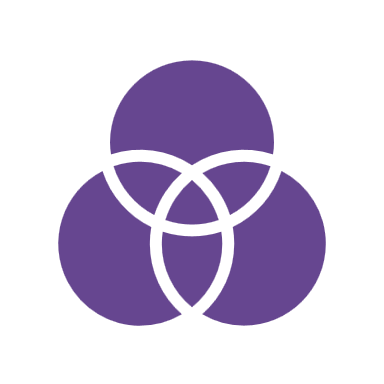 SVARĪGĀKIE SECINĀJUMI:
1. Izglītības programmu, kvalifikācijas eksāmenu un kvalifikācijas prakses īstenošanas  pārbaudēs konstatētie pārkāpumi 2022.gadā ir samazinājušies, bet 2023.gada 9 mēnešos – ir auguši par 24% (n/a izmaiņu rezultātā).
2. Veicot izglītības programmu ekspertīzes, konstatētās neatbilstības 3 gadu periodā ir  samazinājušās no 20% uz 14% un uz 4%.
3. Kontrolējot programmu akreditācijas termiņu atbilstību un apmācību īstenošanas vietu adrešu aktualitāti, konstatētās neatbilstības  2 gadu periodā ir samazinājušās no 19,6% uz 6,4%, bet 2023.gada 9. mēnešos – uz 17,1%, palielinoties par 11%, jaunu (mūžizglītības) programmu uzsākšanas rezultātā. 
4. Balstoties uz veiktajām pārbaudēm, secināms, ka būtiski uzlabojusies situācija profesionālās kvalifikācijas prakšu īstenošanā un profesionālās kvalifikācijas eksāmenu norišu īstenošanā, atbilstoši n/a. 
5. Joprojām nepieciešams regulāri kontrolēt klātienē tās mācību īstenošanas vietas, kuras atrodas ārpus Rīgas. 
6. Izglītības iestādēm, kurām ir vairākas mācību īstenošanas vietas/adreses, nepieciešama kvalitatīvāka pieeja iestādes iekšējās kontroles sistēmas izveidošanā un iekšējās kontroles mehānismu ieviešanā. 
7. Aptaujas rezultāti identificē gan pozitīvo, gan uzlabojamus aspektus mācību procesa norisē. Secināms, ka, pirmkārt, aktualizējas jautājumi, kuri skar praktiskās nodarbības, otrkārt saistībā ar pedagogu profesionalitāti, prasmi iemācīt. Pēdējos gados pieaugušo izglītojamo profils ir strauji mainījies: arvien biežāk tas ir cilvēks, kurš patiesi un mērķtiecīgi grib apgūt jaunas prasmes vai pilnveidot esošās prasmes un gūt jaunas zināšanas. Tādējādi prasības arī no izglītojamo puses pret izglītības iestādi, tās materiālo bāzi, pedagogiem,  to pielietotajām mācību metodēm ir pietiekami augstas, kas atspoguļojas sūdzību skaita pieaugumā.
12
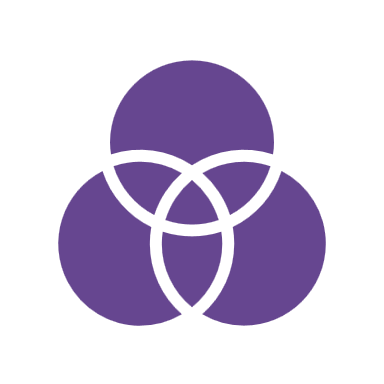 NAKAMĀ PERIODA PRIORITĀTES
1. Nepieciešama virzība uz kvalitatīvāku intelektuālo resursu piemērošanu, īstenojot neformālās izglītības programmas: lai gan prasības pedagogiem (lektoriem) par obligātu pedagoģisko izglītību tiešā veidā neattiecas uz neformālo izglītību, lai panāktu kvalitatīvu un strukturētu apmācību, pedagogam (lektoram) ir jāprot iemācīt, saprotami izklāstīt mācību tēmu un tml., ir jābūt prasmēm, mācīšanas metodikai, strukturētai pieejai tēmu izklāstā, ko nodrošina pedagoģiskās prasmes. Tādējādi jau izglītības programmās nepieciešams iestrādāt konkrētus/skaidrus intelektuālos resursus (IL 46. pants). 

2. Turpināma kontrole kvalitatīvas valsts valodas izmantošanā programmu apmācībās un datorprasmēs.
 
3. Izglītības iestāžu individuāla konsultēšana, attiecībā uz jauno n/a piemērošanu, kā arī attālināto apmācību kvalitatīvu īstenošanu.
13